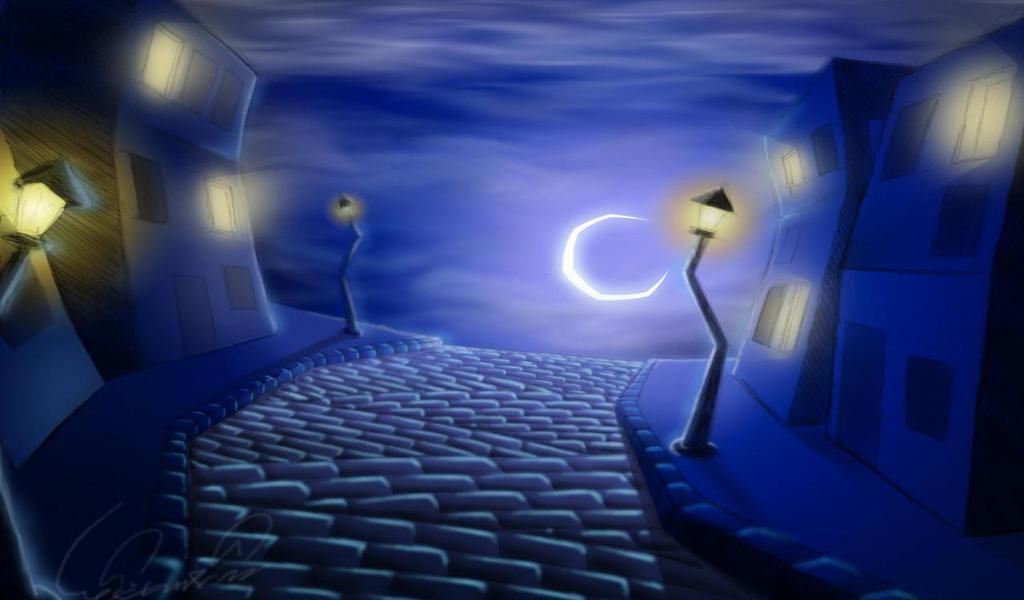 Good night
by Percy Bysshe Shelley 

    Good night? ah! no; the hour is illWhich severs those it should unite;Let us remain together still,Then it will be good night. How can I call the lone night good,Though thy sweet wishes wing its flight?Be it not said, thought, understood - Then it will be good night. To hearts which near each other moveFrom evening close to morning light,The night is good; because, my love,They never say good night.
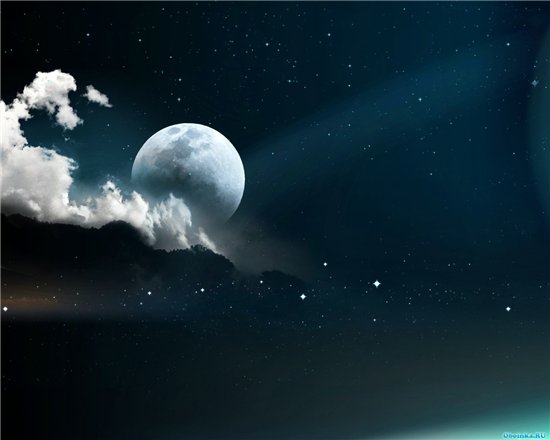 Спокойной ночи
Спокойной ночи? Как же черен час
     Что вместо встреч дарует нам разлуку;                  Забудем все, что разлучало нас - , Ночь станет доброй и протянет руку.Ночь одиночества спокойной не назвать,Хоть слово доброе ее и окрыляет Не стоит говорить, лишь понимать – Ночь станет доброй, как она бывает .Для тех сердец, что в унисон стучат,
      С вечерней мглы до утреннего света, Любимая, ночной прекрасен час, Поскольку сон влюбленному не ведан. 
                                    Булычев Влад, 11 «б»